Concept 3.4: Lipids are a diverse group of hydrophobic molecules
Lipids do not form true polymers
The unifying feature of lipids is having little or no affinity for water
Lipids are hydrophobic because they consist mostly of hydrocarbons, which form nonpolar covalent bonds
The most biologically important lipids are fats, phospholipids, and steroids
© 2016 Pearson Education, Inc.
Fats
Fats are constructed from two types of smaller molecules: glycerol and fatty acids
Glycerol is a three-carbon alcohol with a hydroxyl group attached to each carbon
A fatty acid consists of a carboxyl group attached to a long carbon skeleton
© 2016 Pearson Education, Inc.
Animation: Fats
© 2016 Pearson Education, Inc.
Figure 3.13
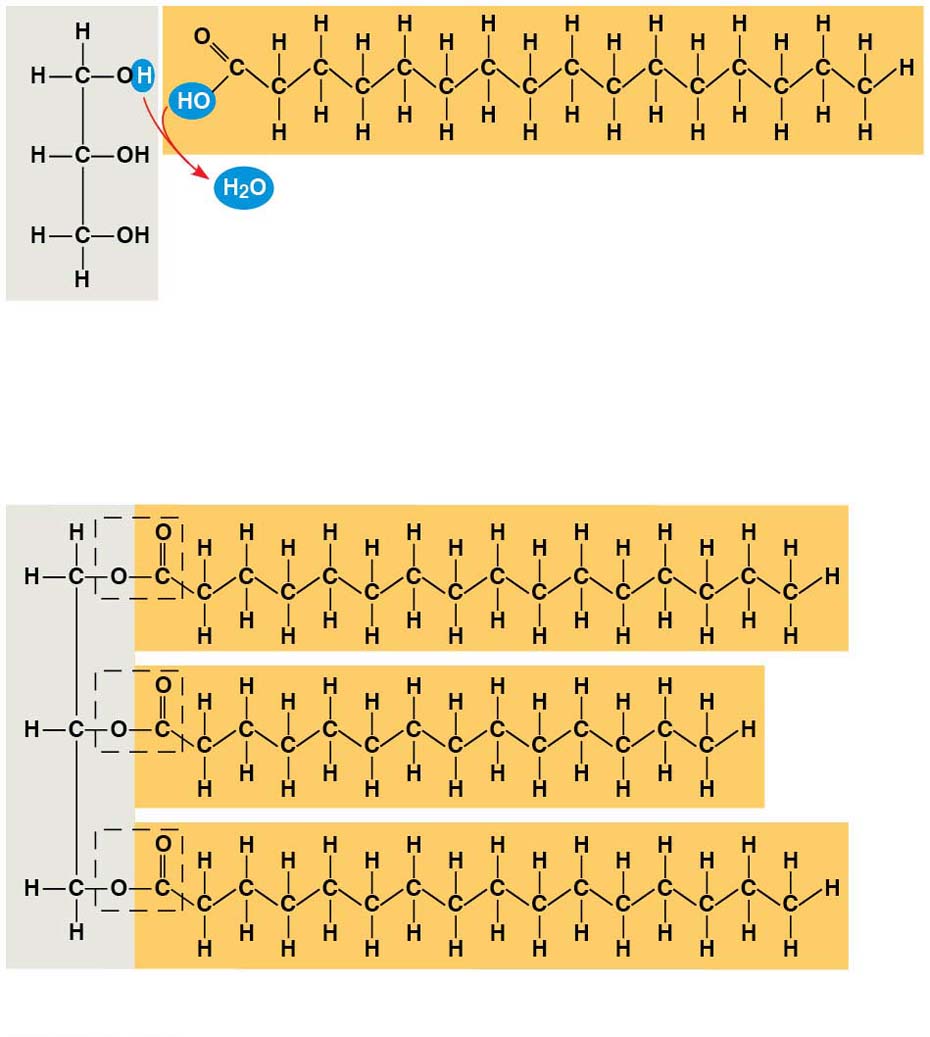 Fatty acid
(in this case, palmitic acid)
Glycerol
(a) One of three dehydration reactions in the synthesis of a fat
Ester linkage
(b) Fat molecule (triacylglycerol)
© 2016 Pearson Education, Inc.
[Speaker Notes: Figure 3.13 The synthesis and structure of a fat, or triacylglycerol]
Figure 3.13-1
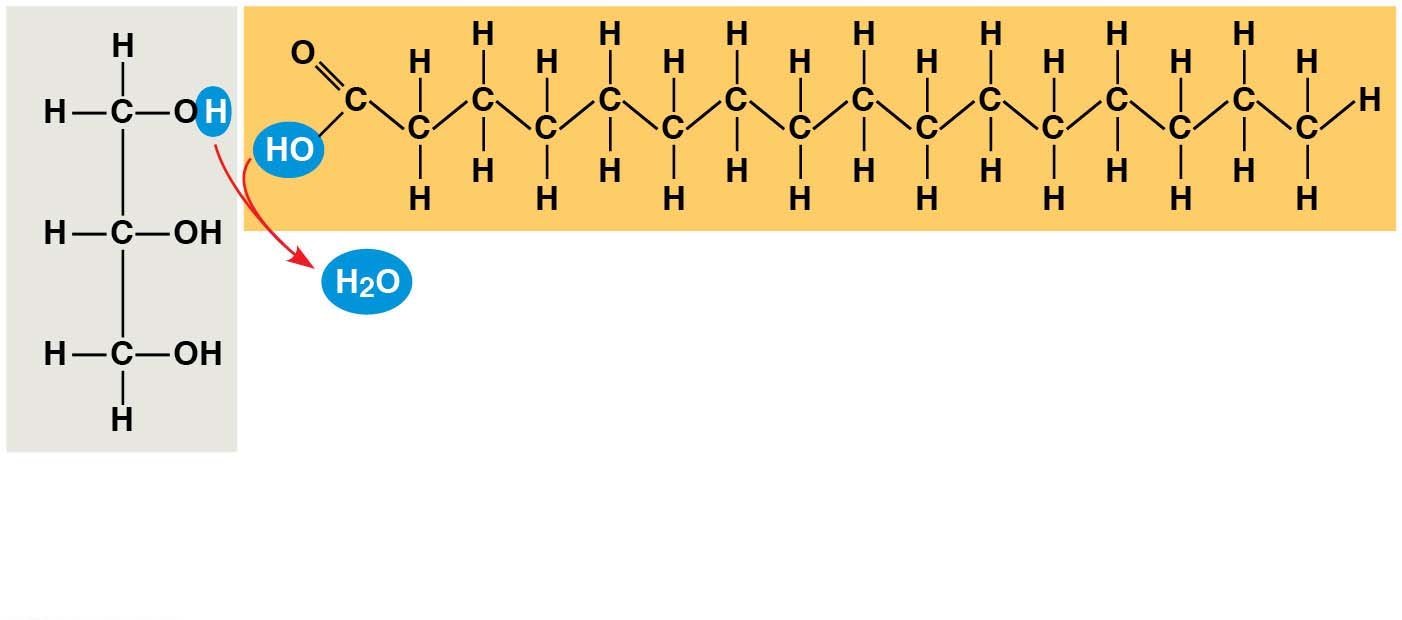 Fatty acid
(in this case, palmitic acid)
Glycerol
(a) One of three dehydration reactions in the synthesis of a fat
© 2016 Pearson Education, Inc.
[Speaker Notes: Figure 3.13-1 The synthesis and structure of a fat, or triacylglycerol (part 1: dehydration reaction)]
Figure 3.13-2
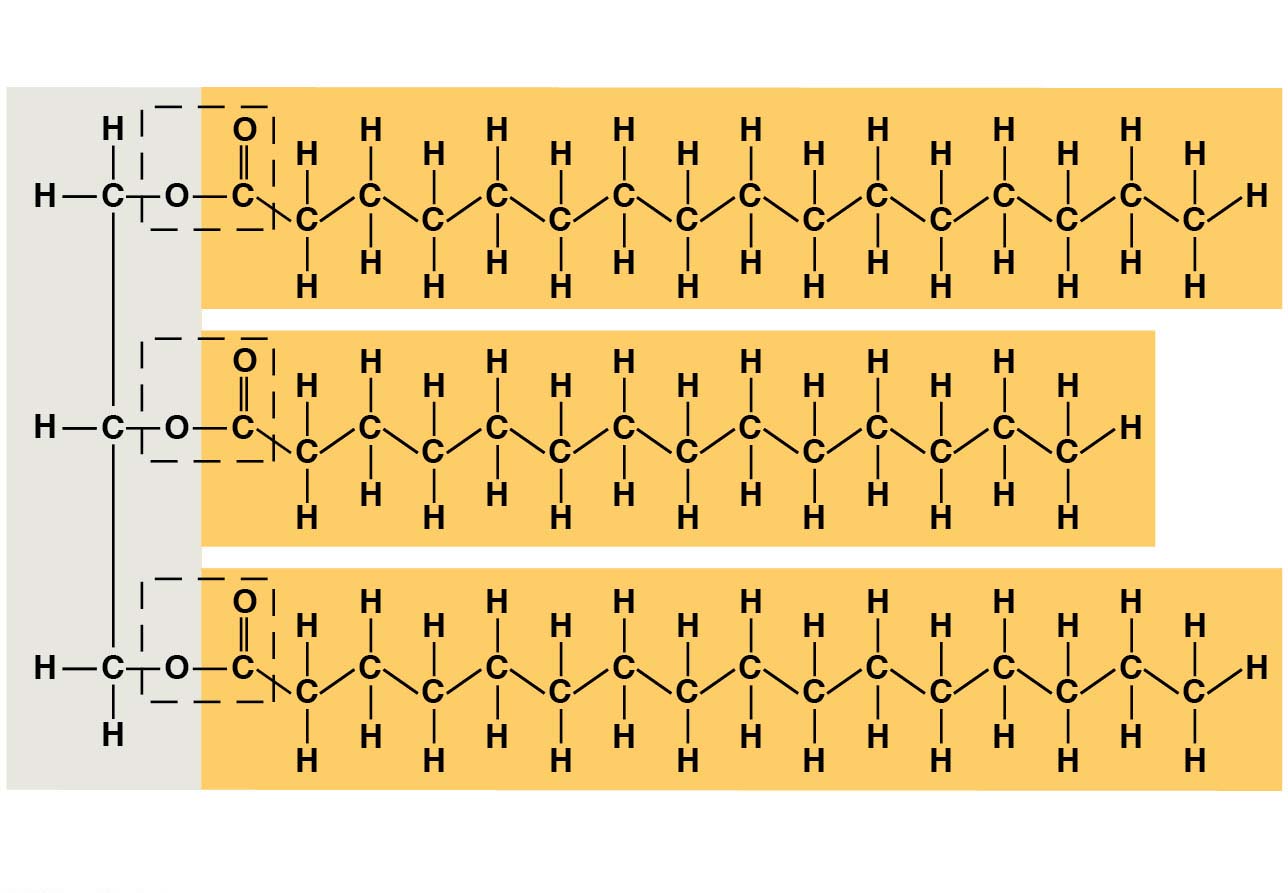 Ester linkage
(b) Fat molecule (triacylglycerol)
© 2016 Pearson Education, Inc.
[Speaker Notes: Figure 3.13-2 The synthesis and structure of a fat, or triacylglycerol (part 2: a triacylglycerol molecule)]
Fats separate from water because water molecules hydrogen-bond to each other and exclude the fats
In a fat, three fatty acids are joined to glycerol by an ester linkage, creating a triacylglycerol, or triglyceride
© 2016 Pearson Education, Inc.
Fatty acids vary in length (number of carbons) and in the number and locations of double bonds
Saturated fatty acids have the maximum number of hydrogen atoms possible and no double bonds
Unsaturated fatty acids have one or more double bonds
© 2016 Pearson Education, Inc.
Fats made from saturated fatty acids are called saturated fats and are solid at room temperature
Most animal fats are saturated
Plant fats and fish fats are usually unsaturated
Fats made from unsaturated fatty acids, called unsaturated fats or oils, are liquid at room temperature
© 2016 Pearson Education, Inc.
Figure 3.14
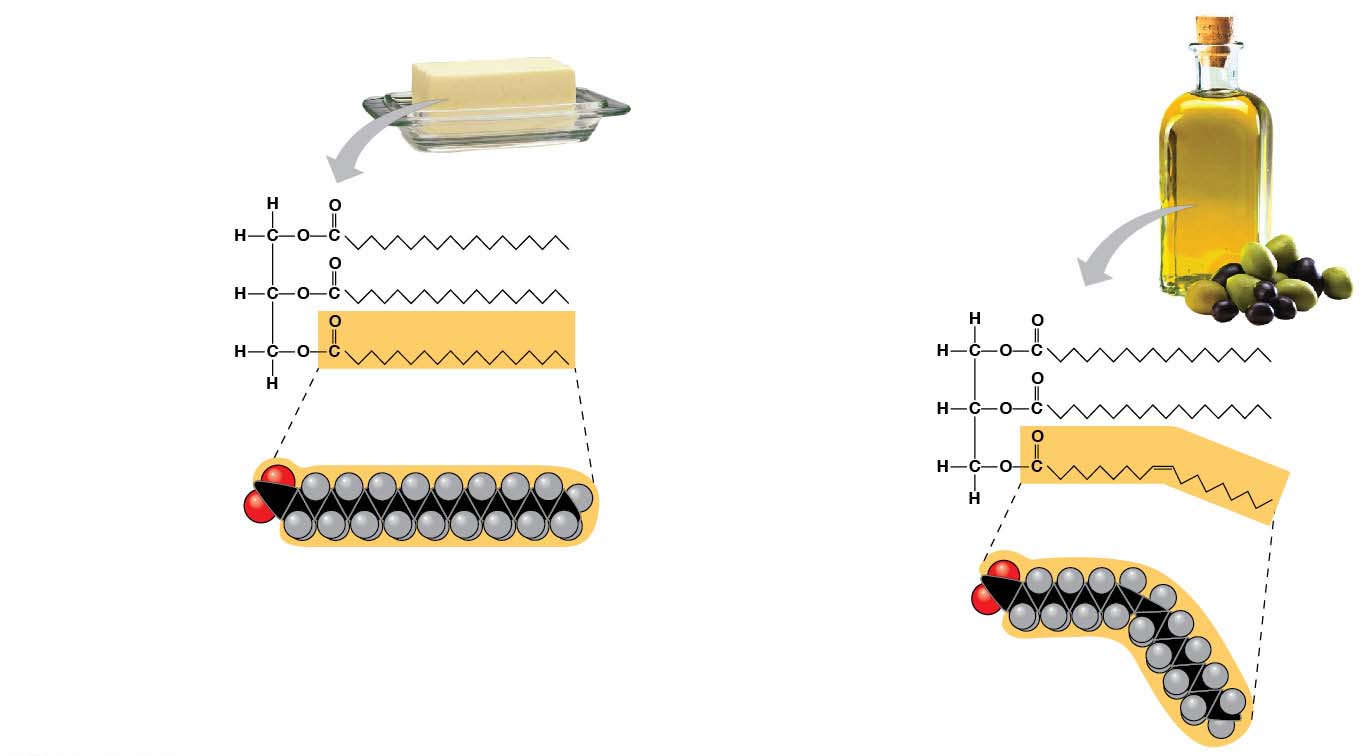 (b) Unsaturated fat
(a) Saturated fat
Structural
formula of a
saturated fat
molecule
Structural formula
of an unsaturated
fat molecule
Space-filling
model of
stearic acid,
a saturated
fatty acid
Space-filling
model of oleic
acid, an
unsaturated
fatty acid
Cis double bond
causes bending.
© 2016 Pearson Education, Inc.
[Speaker Notes: Figure 3.14 Saturated and unsaturated fats and fatty acids]
Figure 3.14-1
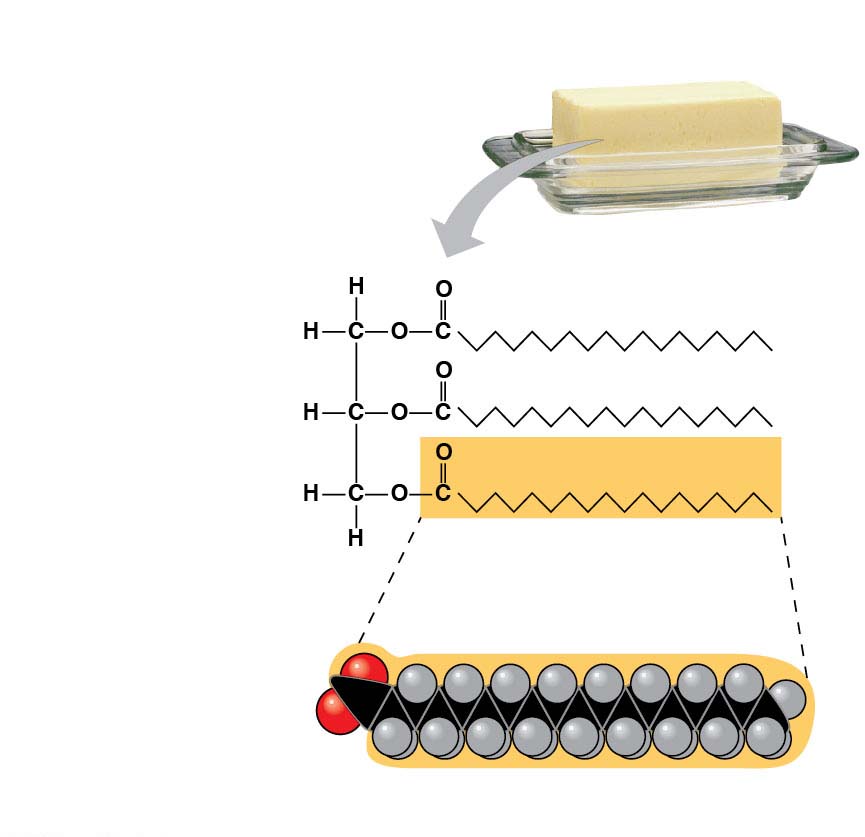 (a) Saturated fat
Structural
formula of a
saturated fat
molecule
Space-filling
model of
stearic acid,
a saturated
fatty acid
© 2016 Pearson Education, Inc.
[Speaker Notes: Figure 3.14-1 Saturated and unsaturated fats and fatty acids (part 1: saturated fat)]
Figure 3.14-1a
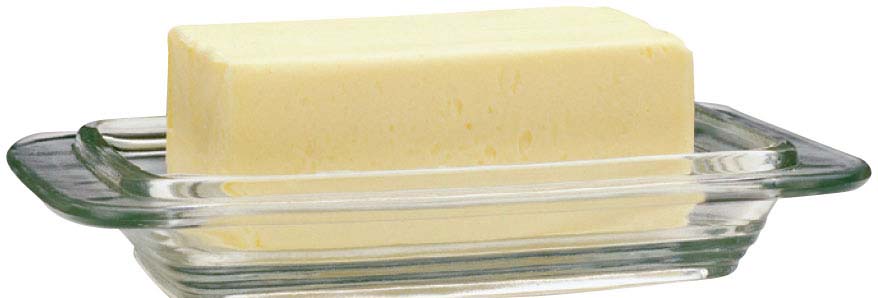 © 2016 Pearson Education, Inc.
[Speaker Notes: Figure 3.14-1a Saturated and unsaturated fats and fatty acids (part 1a: butter)]
Figure 3.14-2
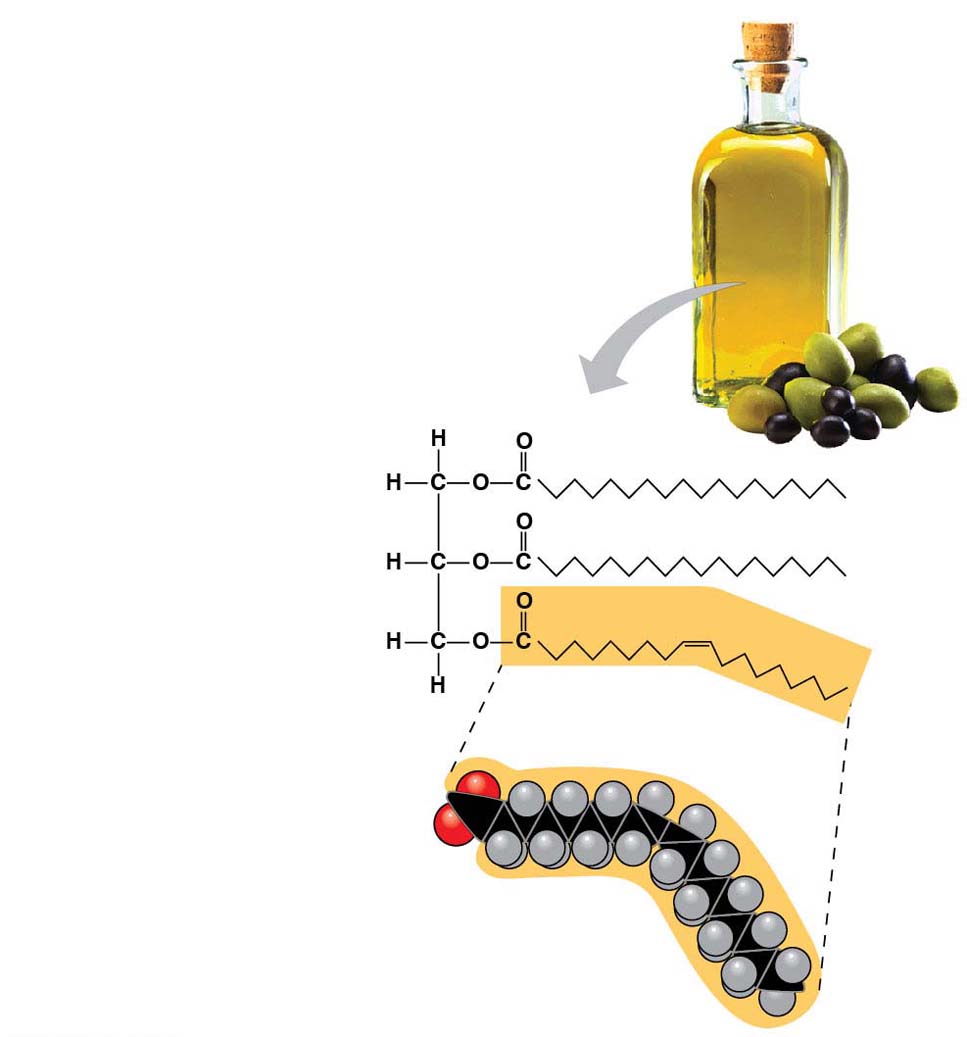 (b) Unsaturated fat
Structural formula
of an unsaturated
fat molecule
Space-filling
model of oleic
acid, an
unsaturated
fatty acid
Cis double bond
causes bending.
© 2016 Pearson Education, Inc.
[Speaker Notes: Figure 3.14-2 Saturated and unsaturated fats and fatty acids (part 2: unsaturated fat)]
Figure 3.14-2a
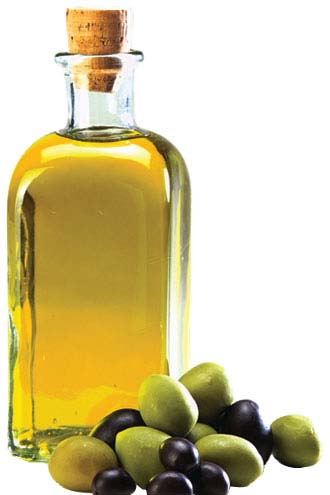 © 2016 Pearson Education, Inc.
[Speaker Notes: Figure 3.14-2a Saturated and unsaturated fats and fatty acids (part 2a: olive oil)]
The major function of fats is energy storage
Fat is a compact way for animals to carry their energy stores with them
© 2016 Pearson Education, Inc.
Phospholipids
In a phospholipid, two fatty acids and a phosphate group are attached to glycerol 
The two fatty acid tails are hydrophobic, but the phosphate group and its attachments form a hydrophilic head
Phospholipids are major constituents of cell membranes
© 2016 Pearson Education, Inc.
Figure 3.15
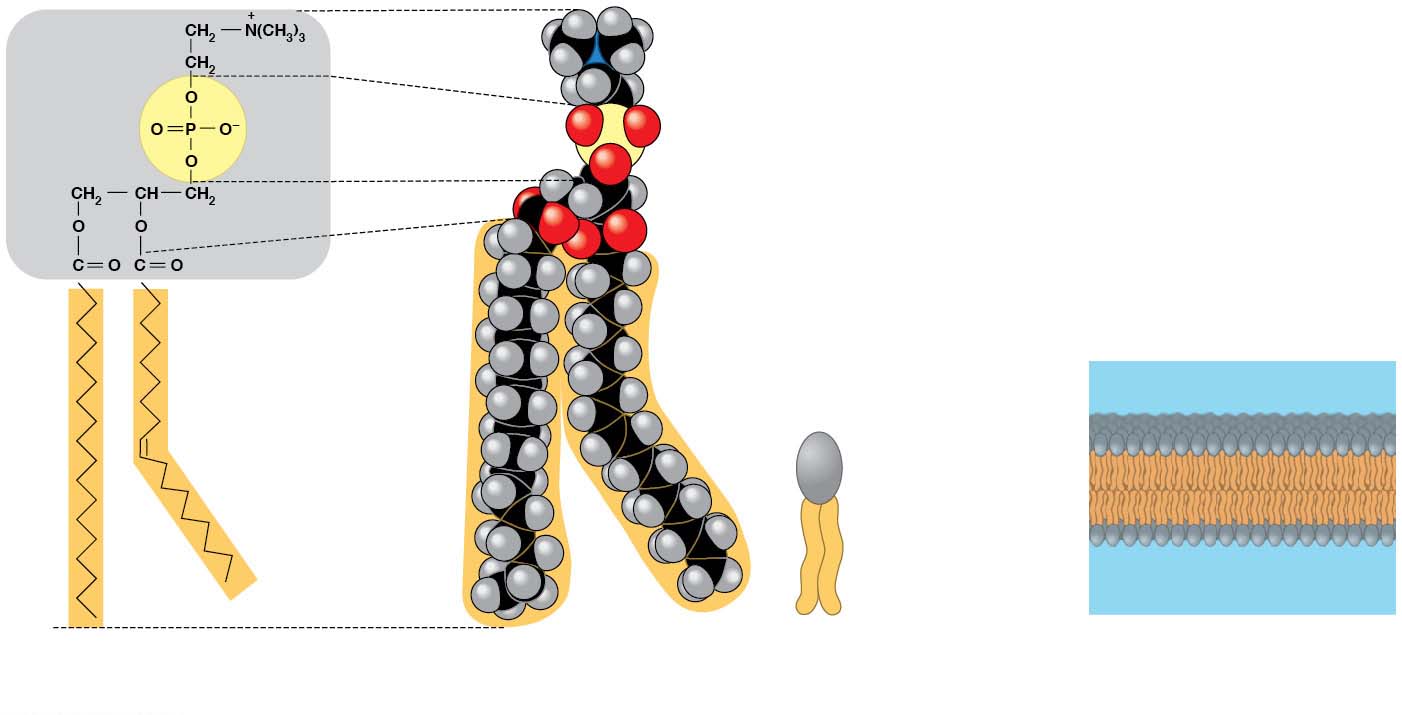 Hydrophilic head
Choline
Phosphate
Glycerol
Hydrophobic tails
Fatty acids
Kink due to cis
double bond
Hydrophilic
head
Hydrophobic
tails
(d) Phospholipidbilayer
(a) Structural formula
(b) Space-fillingmodel
(c) Phospholipidsymbol
© 2016 Pearson Education, Inc.
[Speaker Notes: Figure 3.15 The structure of a phospholipid]
Figure 3.15-1
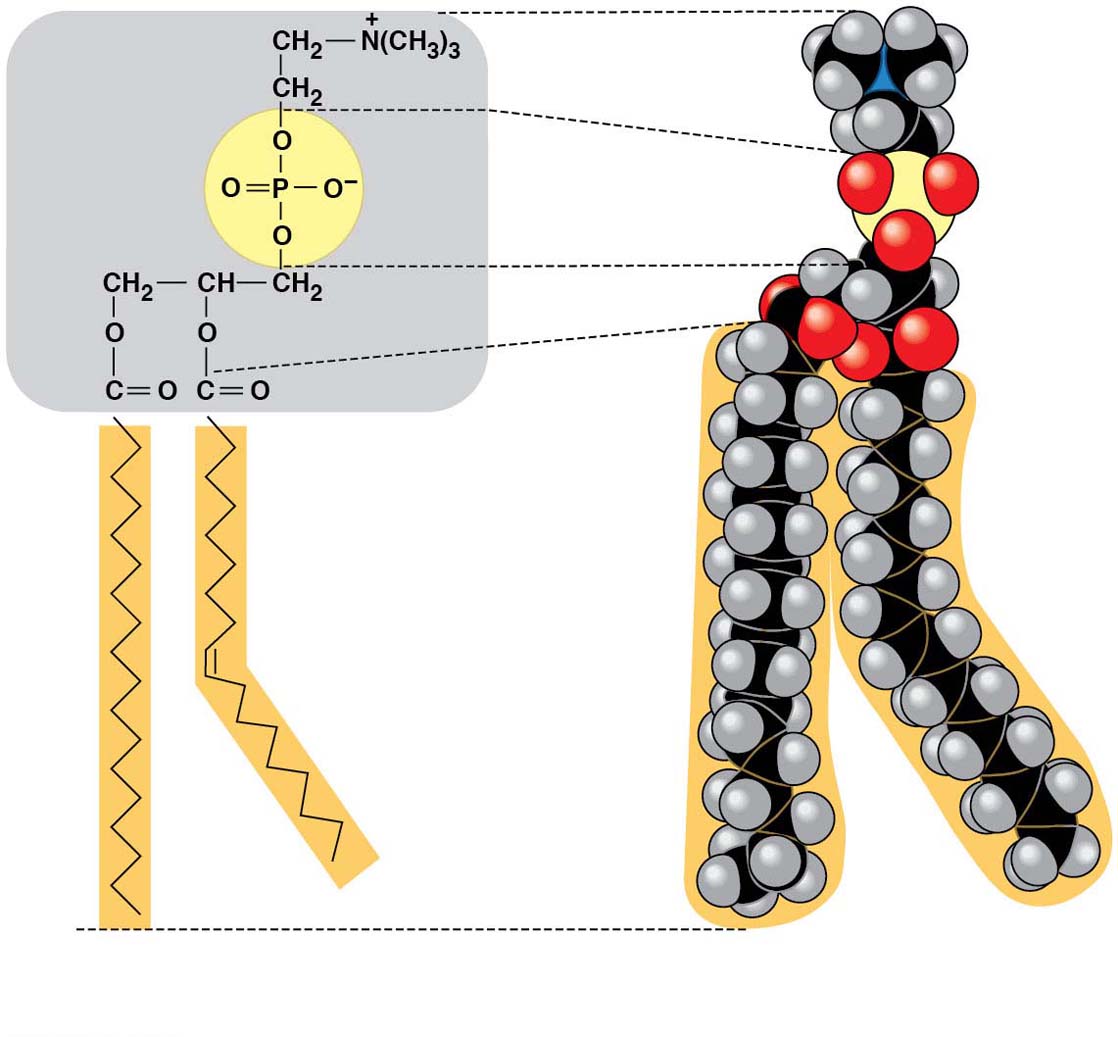 Choline
Hydrophilic head
Phosphate
Glycerol
Fatty acids
Hydrophobic tails
Kink due to cis
double bond
(a) Structural formula
(b) Space-fillingmodel
© 2016 Pearson Education, Inc.
[Speaker Notes: Figure 3.15-1 The structure of a phospholipid (part 1: structural formula and space-filling model)]
Figure 3.15-2
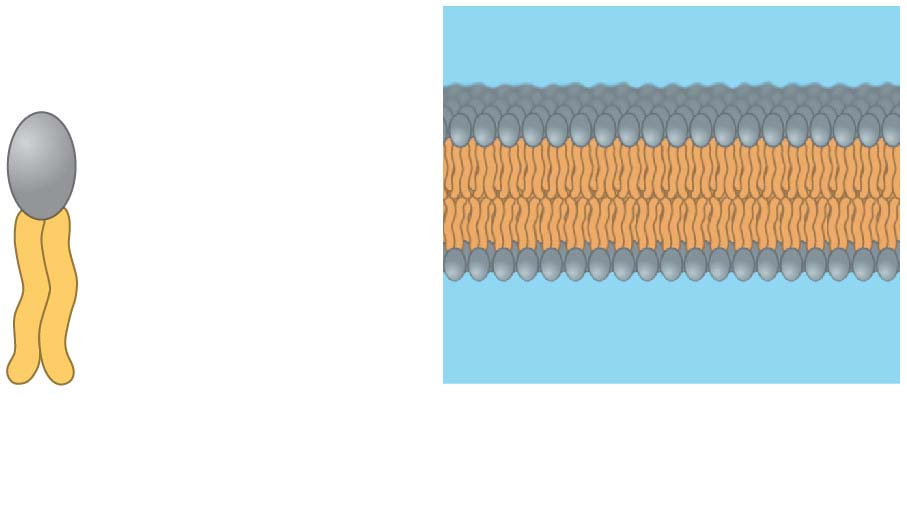 Hydrophilic
head
Hydrophobic
tails
(c) Phospholipidsymbol
(d) Phospholipidbilayer
© 2016 Pearson Education, Inc.
[Speaker Notes: Figure 3.15-2 The structure of a phospholipid (part 2: the phospholipid bilayer)]
When phospholipids are added to water, they self-assemble into a bilayer, with the hydrophobic tails pointing toward the interior
This feature of phospholipids results in the bilayer arrangement found in cell membranes
The phospholipid bilayer forms a boundary between a cell and its external environment
© 2016 Pearson Education, Inc.
Steroids
Steroids are lipids characterized by a carbon skeleton consisting of four fused rings
Cholesterol, an important steroid, is a component in animal cell membranes
Although cholesterol is essential in animals, high levels in the blood may contribute to atherosclerosis
© 2016 Pearson Education, Inc.
Video: Cholesterol Space Model
© 2016 Pearson Education, Inc.
Video: Cholesterol Stick Model
© 2016 Pearson Education, Inc.
Figure 3.16
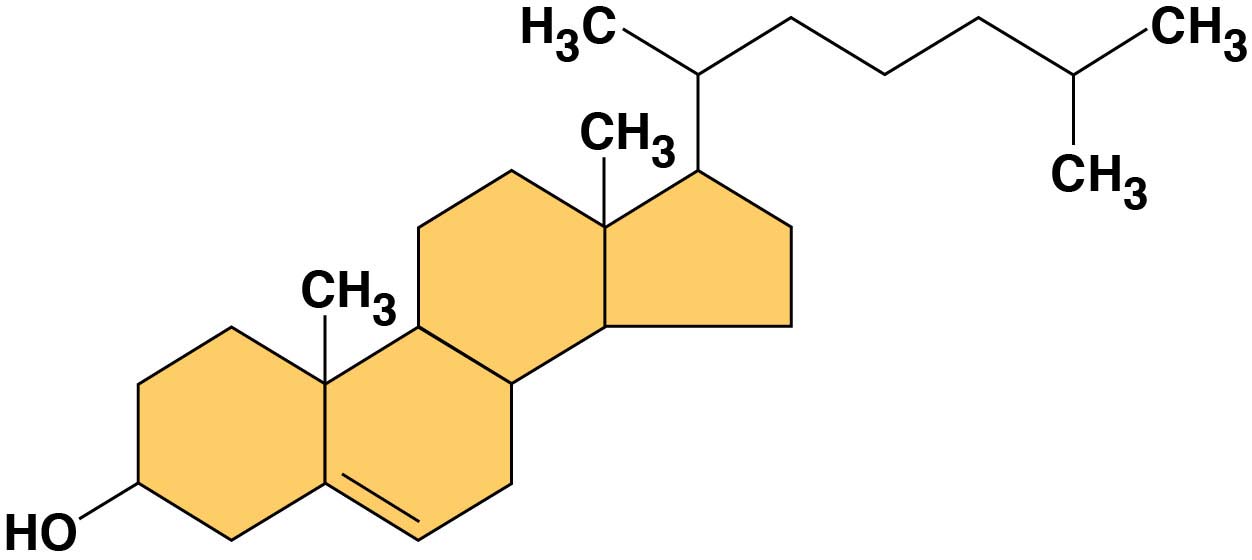 © 2016 Pearson Education, Inc.
[Speaker Notes: Figure 3.16 Cholesterol, a steroid]